Once For All
(Free From The Law)
9/8
Eb/Eb - DO

Verses: 3/Chorus
PDHymns.com
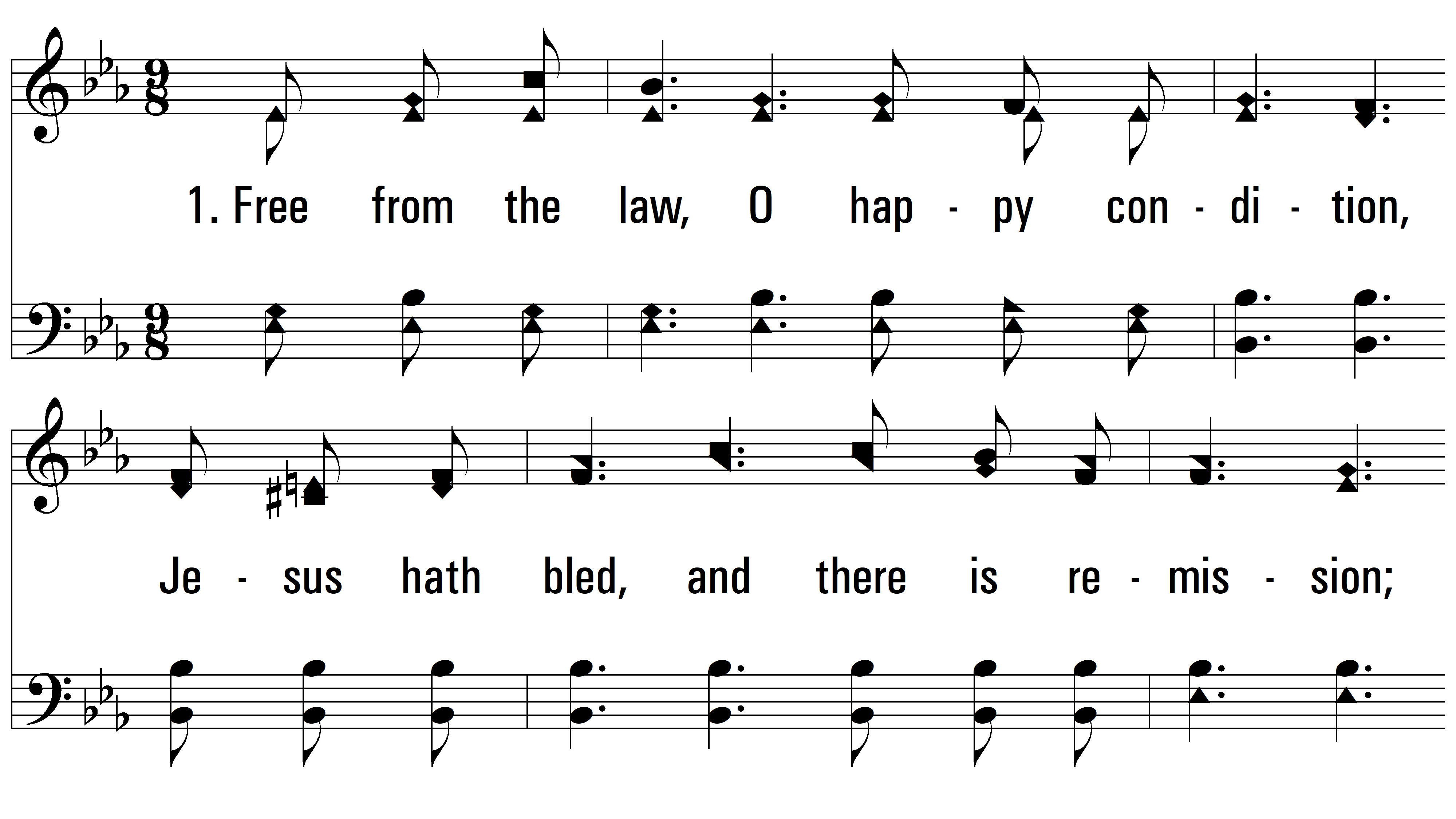 vs. 1 ~ Once For All
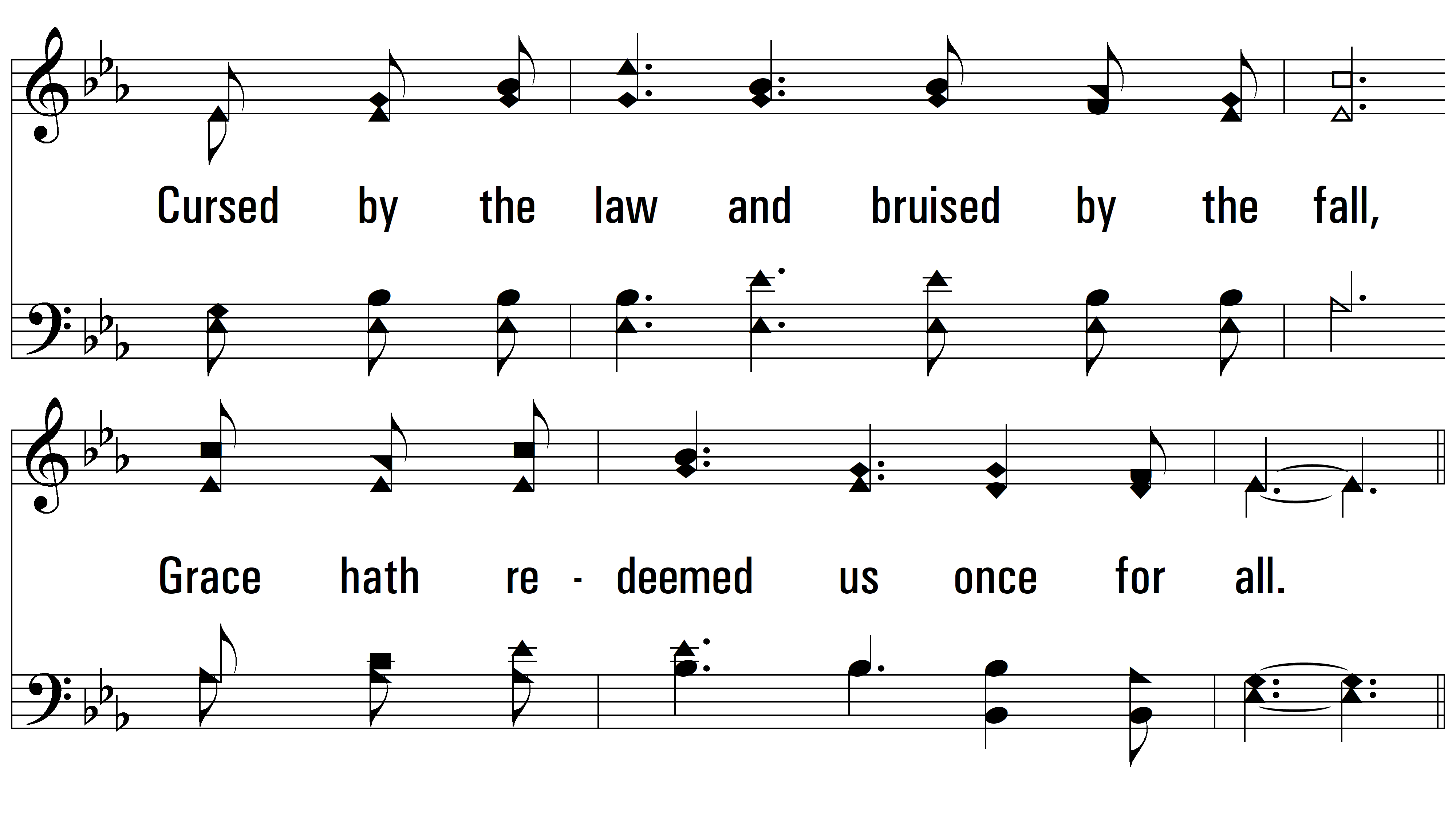 vs. 1
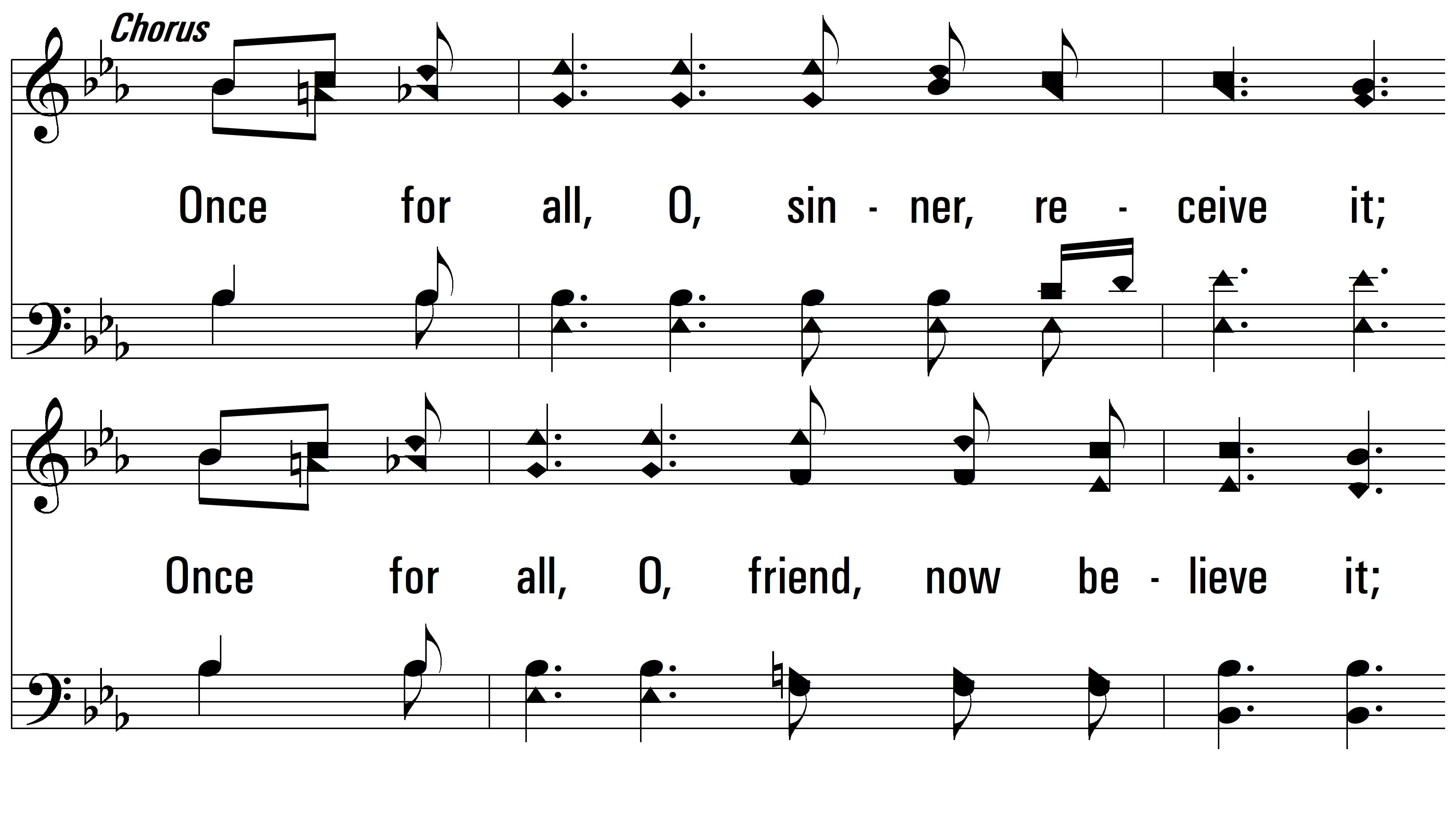 vs. 1
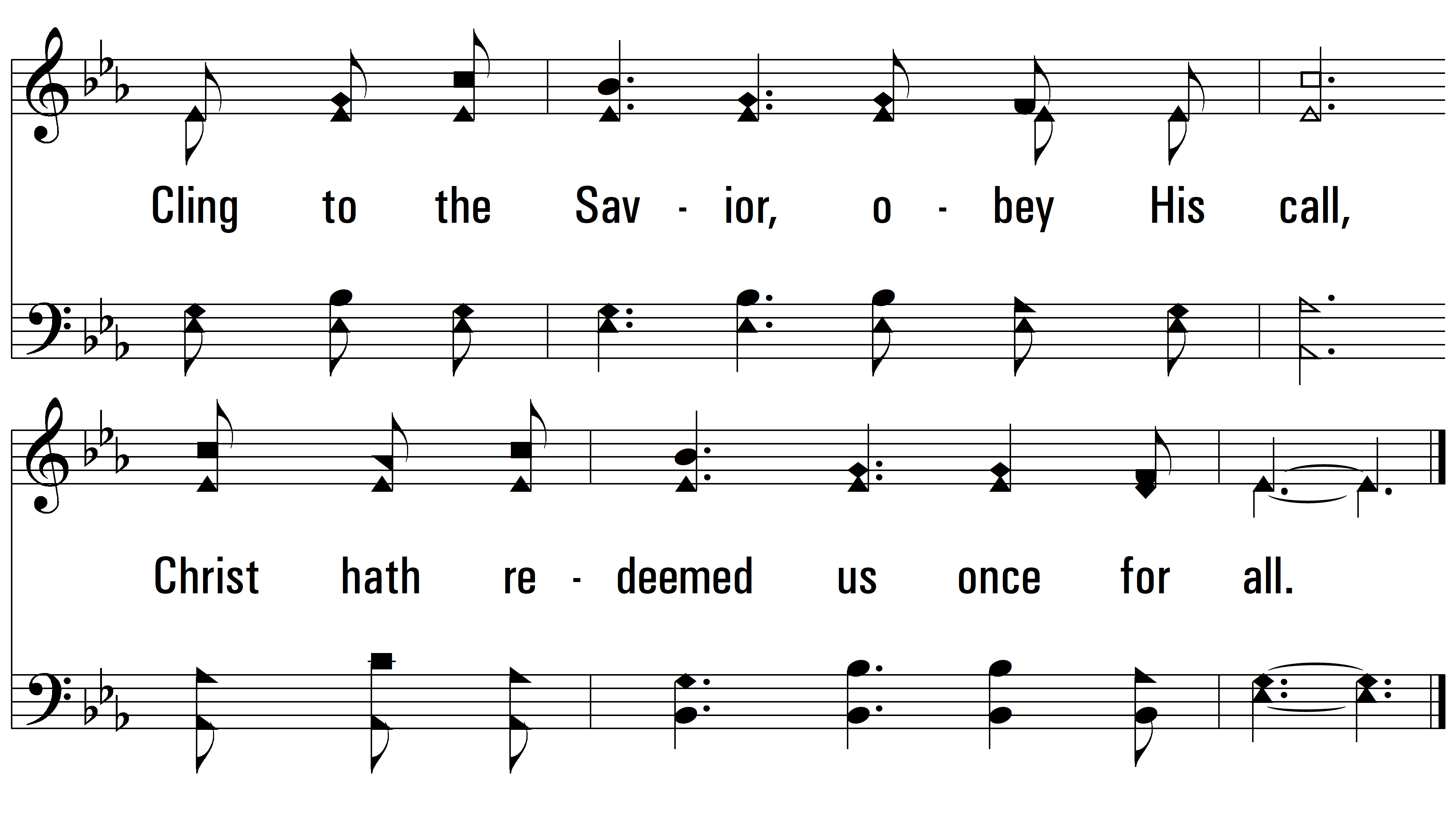 vs. 1
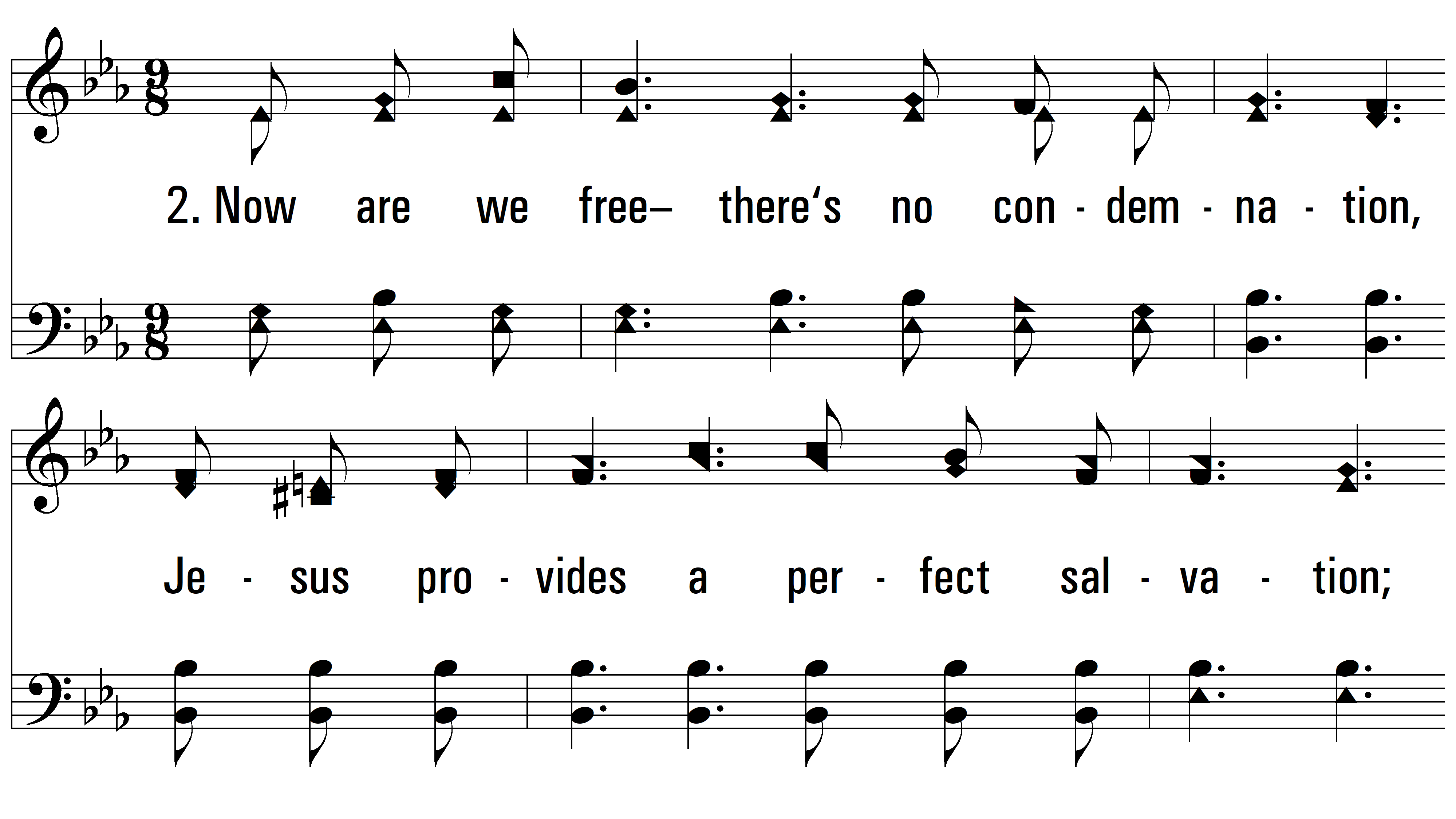 vs. 2 ~ Once For All
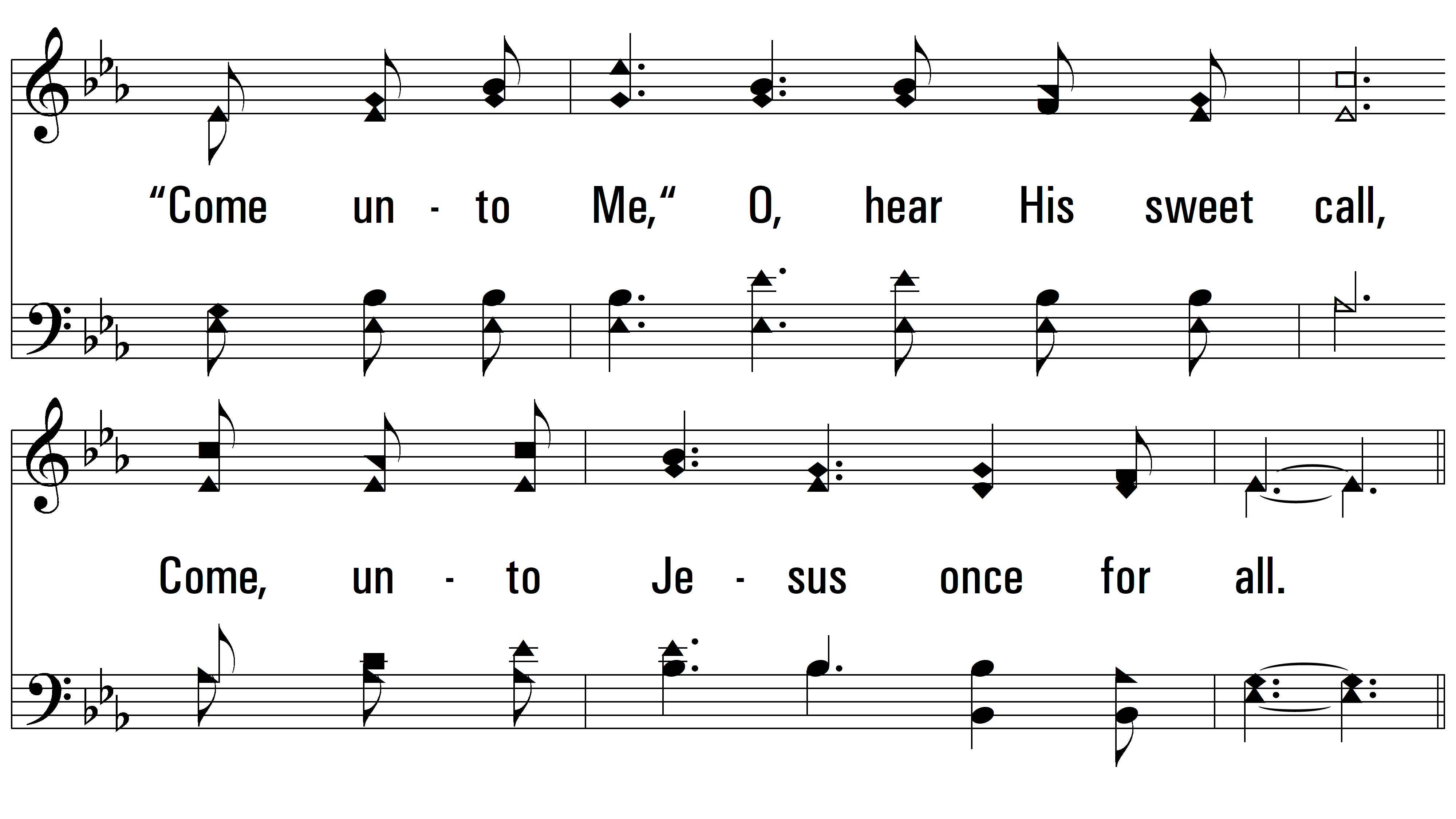 vs. 2
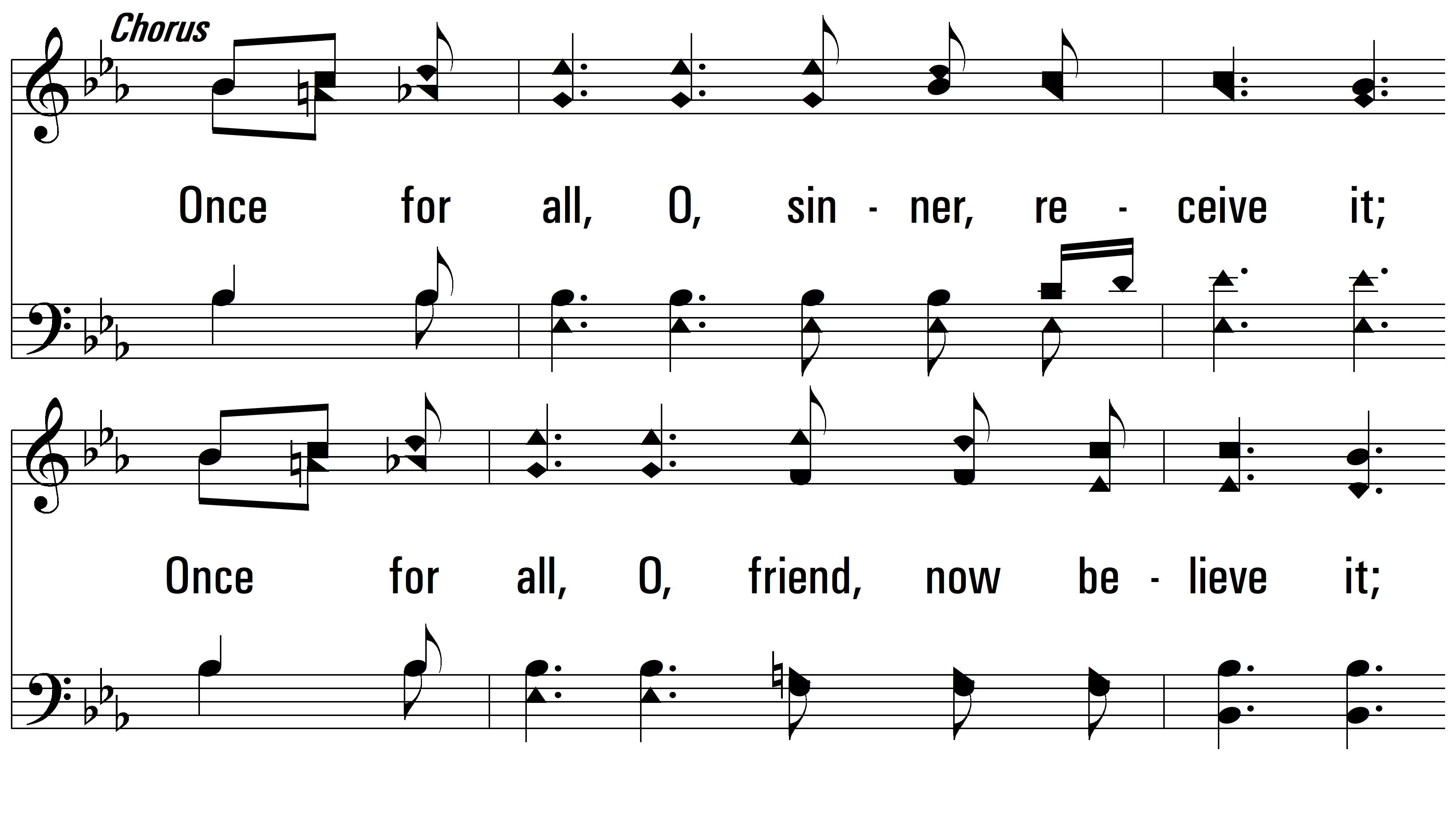 vs. 2
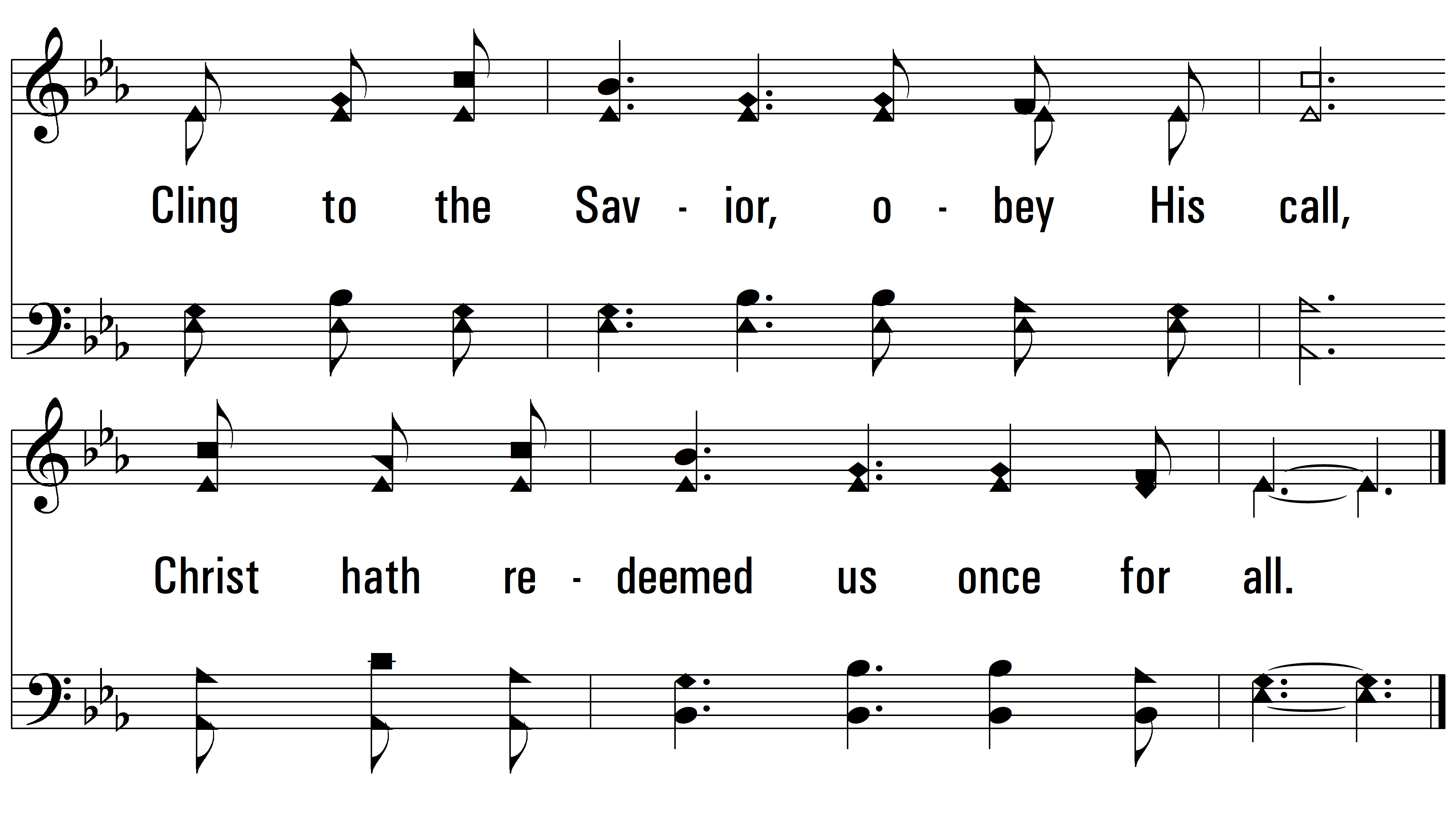 vs. 2
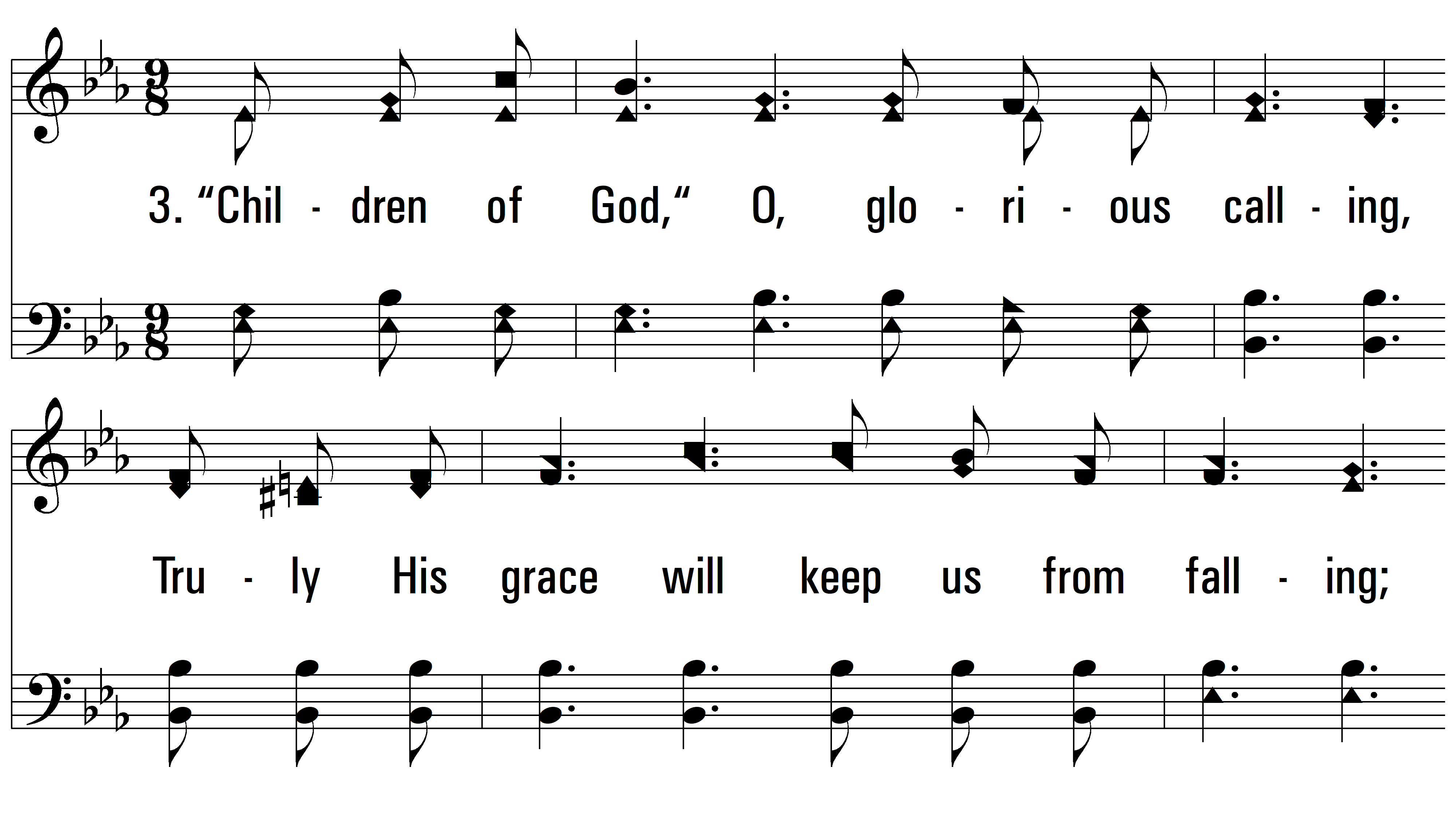 vs. 3 ~ Once For All
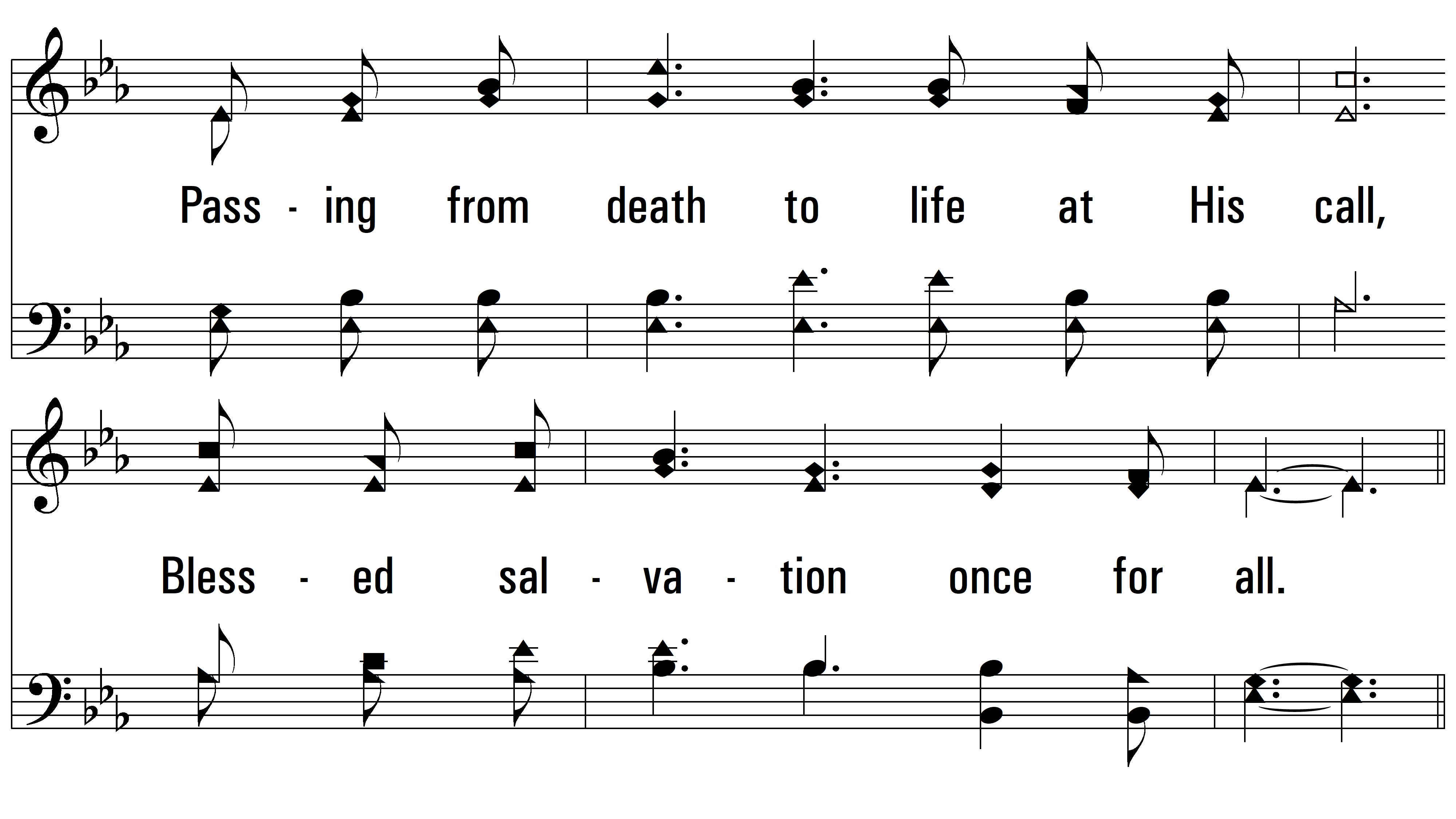 vs. 3
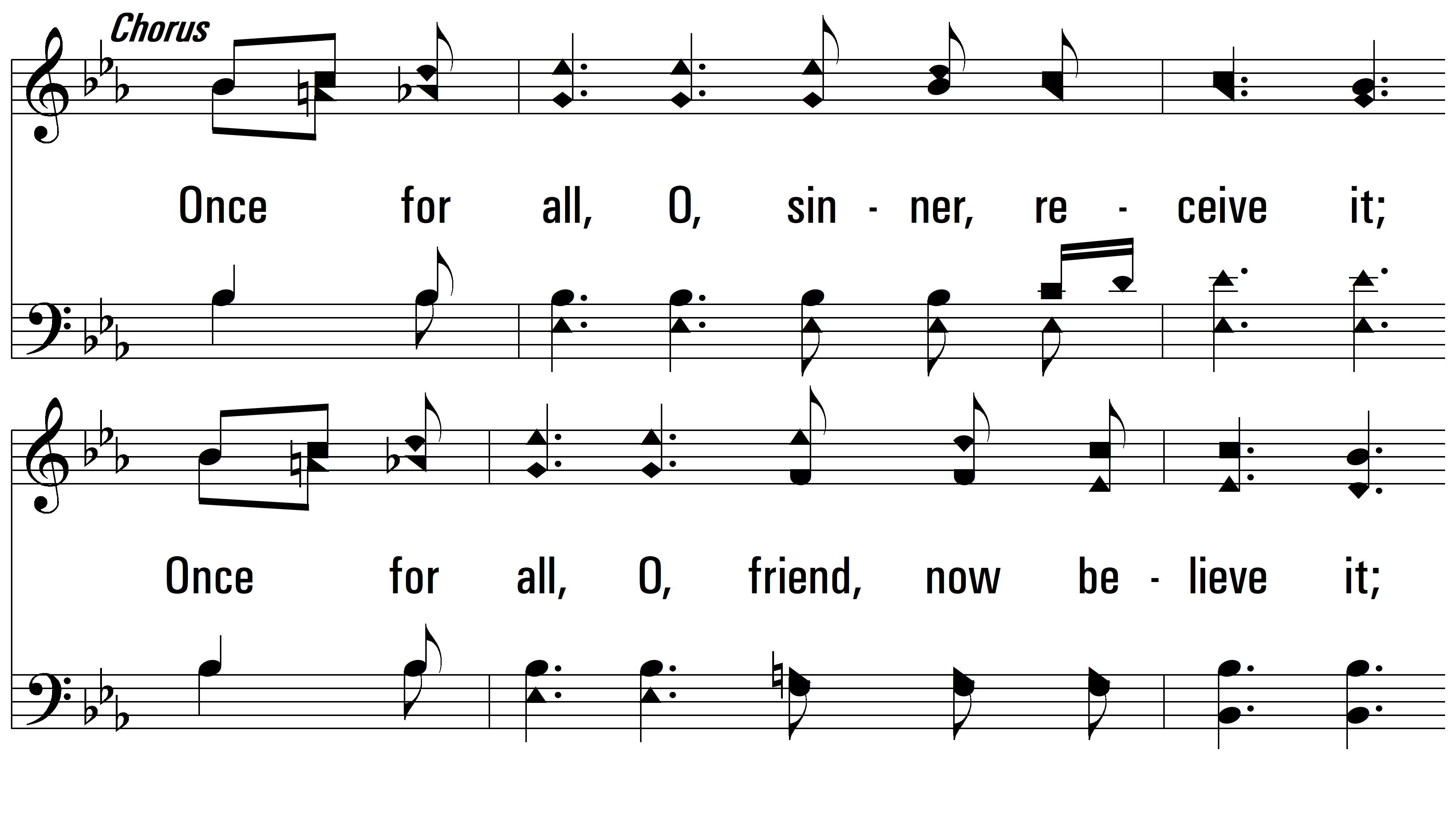 vs. 3
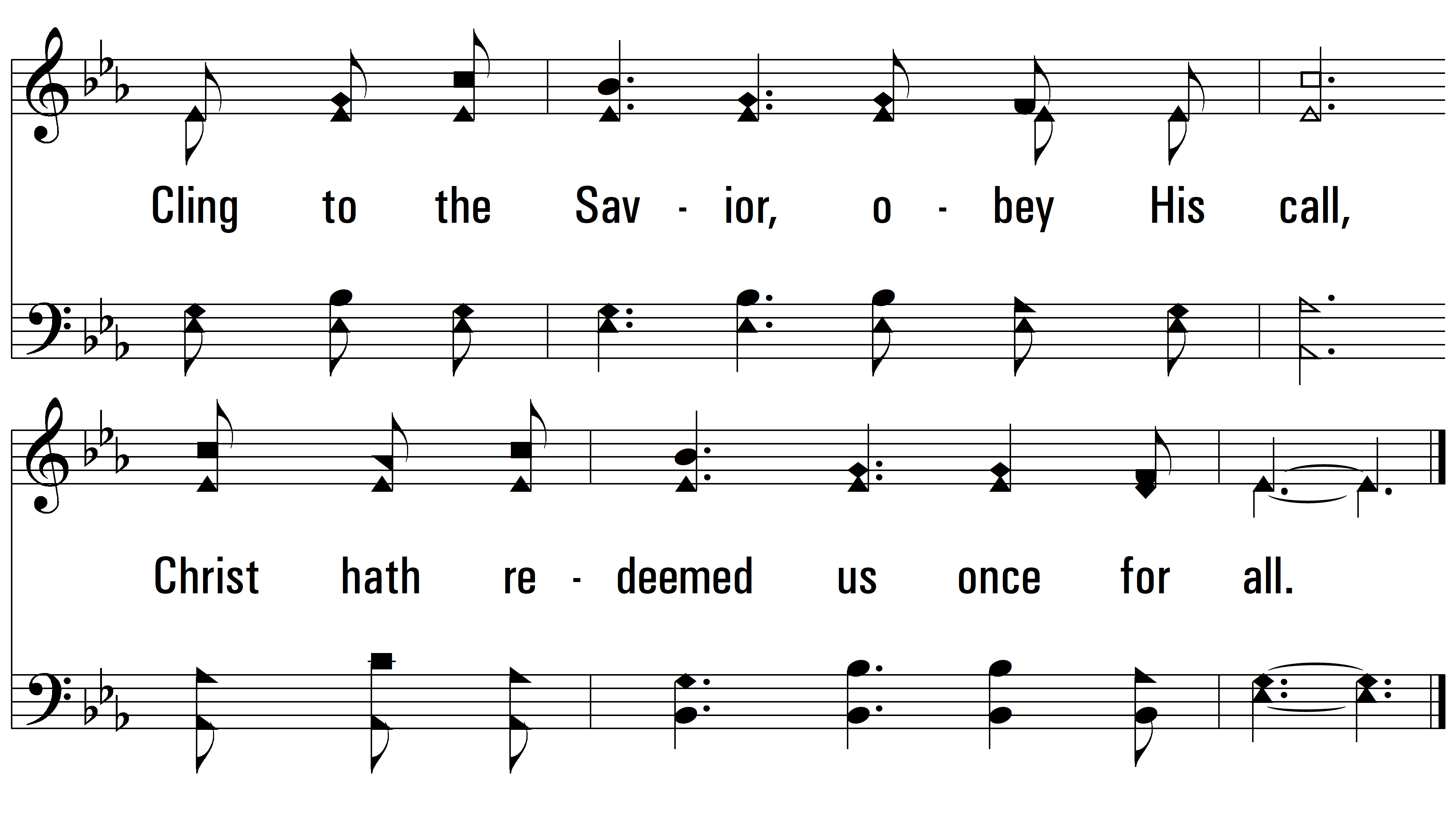 END
PDHymns.com
vs. 3